瑪西班月 (Cheshvan)10/25/14 ~ 11/22/14
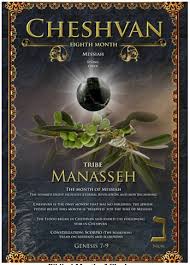 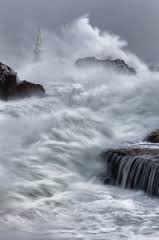 提斯利月（七月）
9/25/14 ~ 10/24/14 
提斯利月：昌盛 ＆倍增（年底的收藏節）
 吹角 節＆贖罪日：神的公義＆審判 
 住棚節：歡樂
 以法連的月份:  雙倍的祝福
 [創41:52 ]他 給 次 子 起 名 叫 以 法 蓮 、 〔 就 是 使 之 昌 盛 的 意 思 〕 因 為 他 說 、 　 神 使 我 在 受 苦 的 地 方 昌 盛 。
[Speaker Notes: >從提斯利月進入瑪西班月，從中你可以看到神的次序，縱使以法蓮生於瑪拿西之後，神卻立以法蓮於瑪拿西之上。
>第七個月份成為極大祝福的一個月份是因它與約瑟有關——雙倍的祝福。]
瑪西班月（八月）
又稱布勒月Bul
 瑪西班月是猶太曆中唯一沒有節日和特別誡命的月份
猶太人一般認為，這個月是為了彌賽亞來時所預留的（他們相信彌賽亞會在瑪西班月建立第三聖殿）
洪水毀滅 (1)
[創7:11, 8:13-14]當 挪 亞 六 百 歲 、 二 月 十 七 日 那 一 天 、 大 淵 的 泉 源 、 都 裂 開 了 、 天 上 的 窗 戶 、 也 敞 開 了 … 到 挪 亞 六 百 零 一 歲 、 正 月 初 一 日 、 地 上 的 水 都 乾 了 ． 挪 亞 撤 去 方 舟 的 蓋 觀 看 、 便 見 地 面 上 乾 了 。到 了 二 月 二 十 七 日 、 地 就 都 乾 了 。
   神的審判 ＆新的開始
[Speaker Notes: The great flood in the days of Noach began in this month, and it was a year later, also in the month of Cheshvan, that Noach left the ark. 
這是洪水開始的一個月份。挪亞時代神降下「聖潔的洪水」持續了一年又十天，這洪水開始於瑪西班月十七日，終止於次年的瑪西班月廿七日。洪水終止後的次日——瑪西班月廿八日，挪亞向神獻祭，神就說祂不再以洪水滅絕地上各樣的活物了，並且用彩虹作為祂與世界立約的記號。]
瑪拿西的月份 (1)
瑪拿西:「使之忘了」、「跳過」、「往上並離開」，這支派得著約瑟的力量，使人可以忘記艱難與試煉。
  [創41:51 ]約 瑟 給 長 子 起 名 叫 瑪 拿 西 、 〔 就 是 使 之 忘 了 的 意 思 〕 因 為 他 說 、 　 神 使 我 忘 了 一 切 的 困 苦 、 和 我 父 的 全 家
[Speaker Notes: >從提斯利月進入瑪西班月，從中你可以看到神的次序，縱使以法蓮生於瑪拿西之後，神卻立以法蓮於瑪拿西之上。
> 八月是與瑪拿西有關，瑪拿西的意思就是「使之忘了」、「跳過」、「往上並離開」，這支派得著約瑟的力量，使人可以忘記艱難與試煉。]
利亞
拉結
雅各的祝福 (1)
[創49: 22-26] 約 瑟 是 多 結 果 子 的 樹 枝 、 是 泉 旁 多 結 果 的 枝 子 、 他 的 枝 條 探 出 牆 外 。 弓 箭 手 將 他 苦 害 、 向 他 射 箭 、 逼 迫 他 ． 但 他 的 弓 仍 舊 堅 硬 、 他 的 手 健 壯 敏 捷 ． 這 是 因 以 色 列 的 牧 者 、 以 色 列 的 磐 石 、 就 是 雅 各 的 大 能 者 ． 你 父 親 的 　 神 、 必 幫 助 你 、 那 全 能 者 、 必 將 天 上 所 有 的 福 、 地 裡 所 藏 的 福 、 以 及 生 產 乳 養 的 福 、 都 賜 給 你 。 你 父 親 所 祝 的 福 、 勝 過 我 祖 先 所 祝 的 福 、 如 永 世 的 山 嶺 、 至 極 的 邊 界 、 這 些 福 必 降 在 約 瑟 的 頭 上 、 臨 列 那 與 弟 兄 迥 別 之 人 的 頂 上 。
雅各的祝福 (2)
天 上 所 有 的 福:
  [弗 1:3] 願 頌 讚 歸 與 我 們 主 耶 穌 基 督 的 父 　 神 、 他 在 基 督 裡 、 曾 賜 給 我 們 天 上 各 樣 屬 靈 的 福 氣 ． 
  > 約瑟：先知性恩膏, 作異夢, 見異象. 
  > 在超自然中運行, 神命定”自然界”順服”超自然”的定律.
雅各的祝福 (3)
地裡 所 藏 的 福: 礦產, 石油, 天然氣, 貴重金屬
  > 每個區域有神所命定的隱藏的祝福
  > 要在約瑟祝福的時節中顯明出來

生 產 乳 養 的 福 : 
  > 子女, 兒孫, 田裡的出產
  > 所在城市的地理, 氣候, 環境, 所生育出來的產業及財富.
摩西的祝福
[申33:13-17 ] 論 約 瑟 說 、 願 他 的 地 蒙 耶 和 華 賜 福 、 得 天 上 的 寶 物 、 甘 露 、 以 及 地 裡 所 藏 的 泉 水 ． 得 太 陽 所 曬 熟 的 美 果 、 月 亮 所 養 成 的 寶 物 ． 得 上 古 之 山 的 至 寶 、 永 世 之 嶺 的 寶 物 ．  得 地 和 其 中 所 充 滿 的 寶 物 、 並 住 荊 棘 中 上 主 的 喜 悅 ． 願 這 些 福 都 歸 於 約 瑟 的 頭 上 、 歸 於 那 與 弟 兄 迥 別 之 人 的 頂 上 。  他 為 牛 群 中 頭 生 的 、 有 威 嚴 ． 他 的 角 是 野 牛 的 角 、 用 以 牴 觸 萬 邦 、 直 到 地 極 、 這 角 、 是 以 法 蓮 的 萬 萬 、 瑪 拿 西 的 千 千 。
交叉式的祝福
長子得雙倍的產業
聖經中的 “交叉式祝福”：
  >以法蓮取代瑪拿西, 約瑟取代流便, 雅各取代以掃, 以撒代替以實瑪利
  > 末後的亞當要取代先前的亞當
  >  恩典大於過犯 [羅 5:15]
  >  復活勝過死亡 [林前 15: 20-22]
  > 目的：改變我們的人生與環境, 進入神的命定
祝福猶太長兄(禱告 1)
..多 結 果 子 的 樹 枝 、 是 泉 旁 多 結 果 的 枝 子 、 他 的 枝 條 探 出 牆 外…
…那 全 能 者 、 必 將 天 上 所 有 的 福 、 地 裡 所 藏 的 福 、 以 及 生 產 乳 養 的 福 、 都 賜 給 你..
交叉式祝福,恩典大於過犯 ,復活勝過死亡…
> 特別為彌賽亞基督徒牧師, 信徒; 世界各地想回歸以色列但有困難的猶太人代禱.
中國基督徒興起(禱告 2 )
神預備中國如約瑟, 是牛 群 中 頭 生 的 、 有 威 嚴 ． 他 的 角 是 野 牛 的 角 、 用 以 牴 觸 萬 邦這 角 、 是 以 法 蓮 的 萬 萬 、 瑪 拿 西 的 千 千  、 直 到 地 極 . 
 為中國教會, 宣教士, 傳福音回耶路撒冷禱告
 為 FRCC 領袖, 代禱者等參加以色列 “822 回家特會” 代禱: 旅程平安, 各種族間彼此相愛, 愛猶太長兄的心大大點燃.